Cryring Operator School
September 13-15, 2017
When you google Cry(o) Ring…
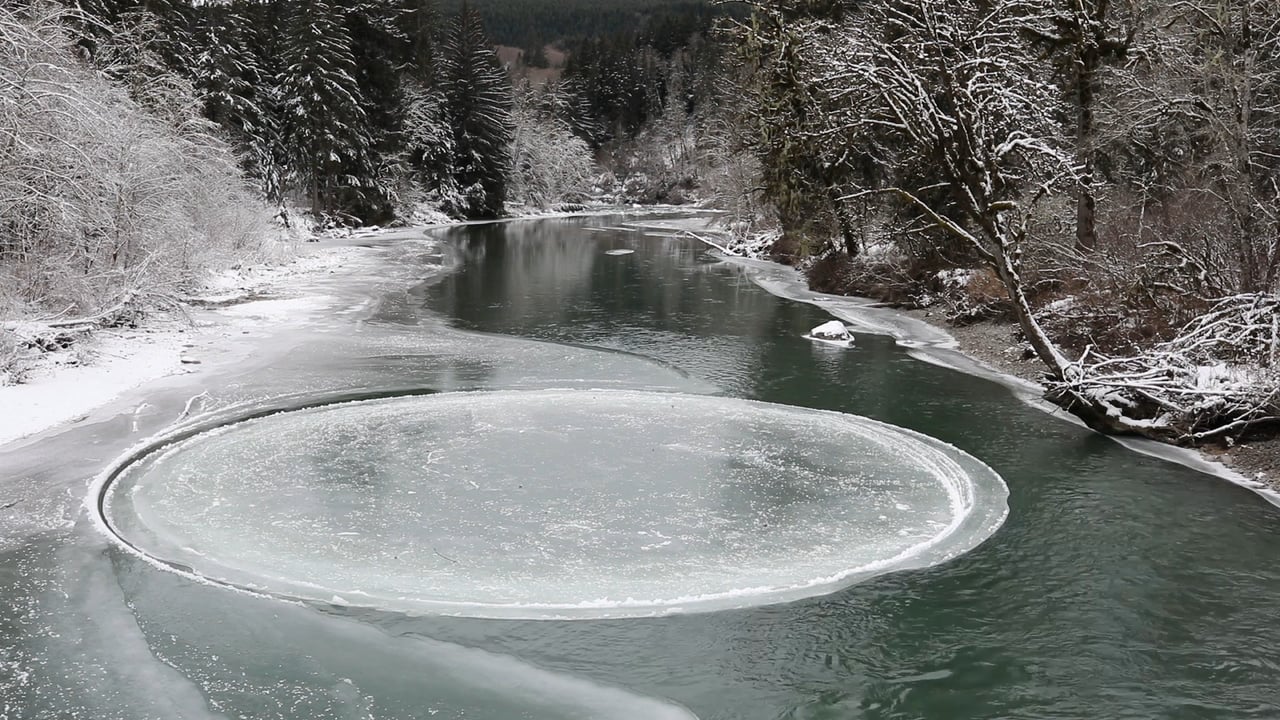 When you google Cry(o) Ring…
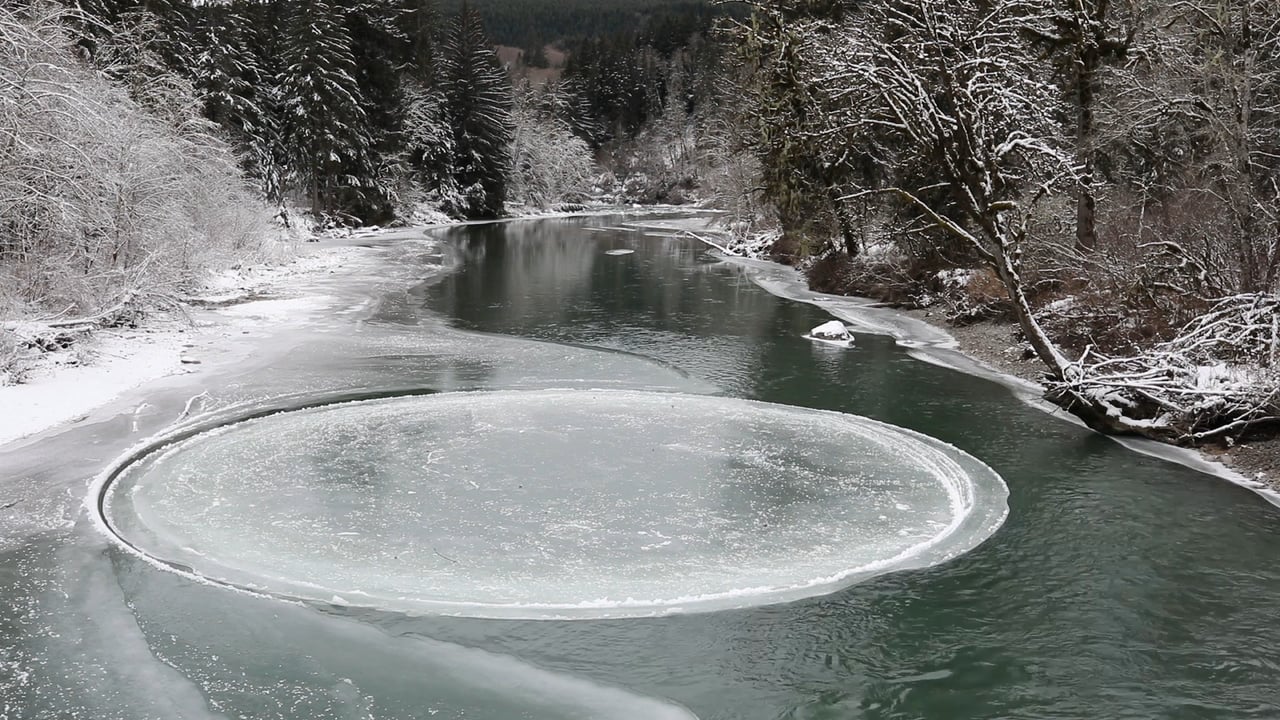 sichtlich ist das ein Kreis, kein Ring
Cryring operation&trainings 2017
from Stephan‘s presentation 27 April
3 week operation
3 week operation
3 week operation
Warum anderes Training???
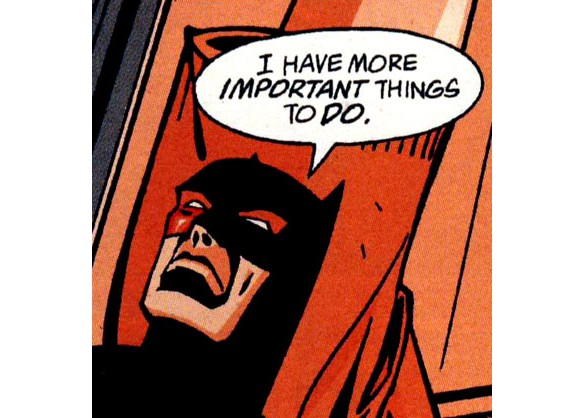 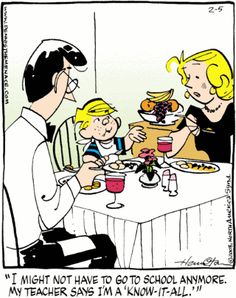 Warum anderes Training???
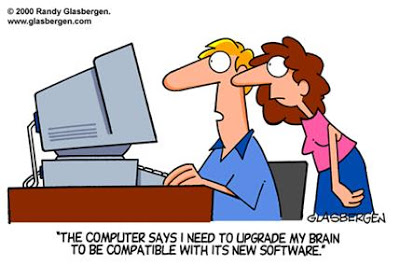 Completely new control system (focus on that)
New colleagues
repetitio mater studiorum est…specially that we have no other operation for long time
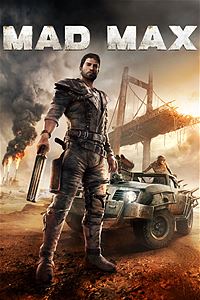 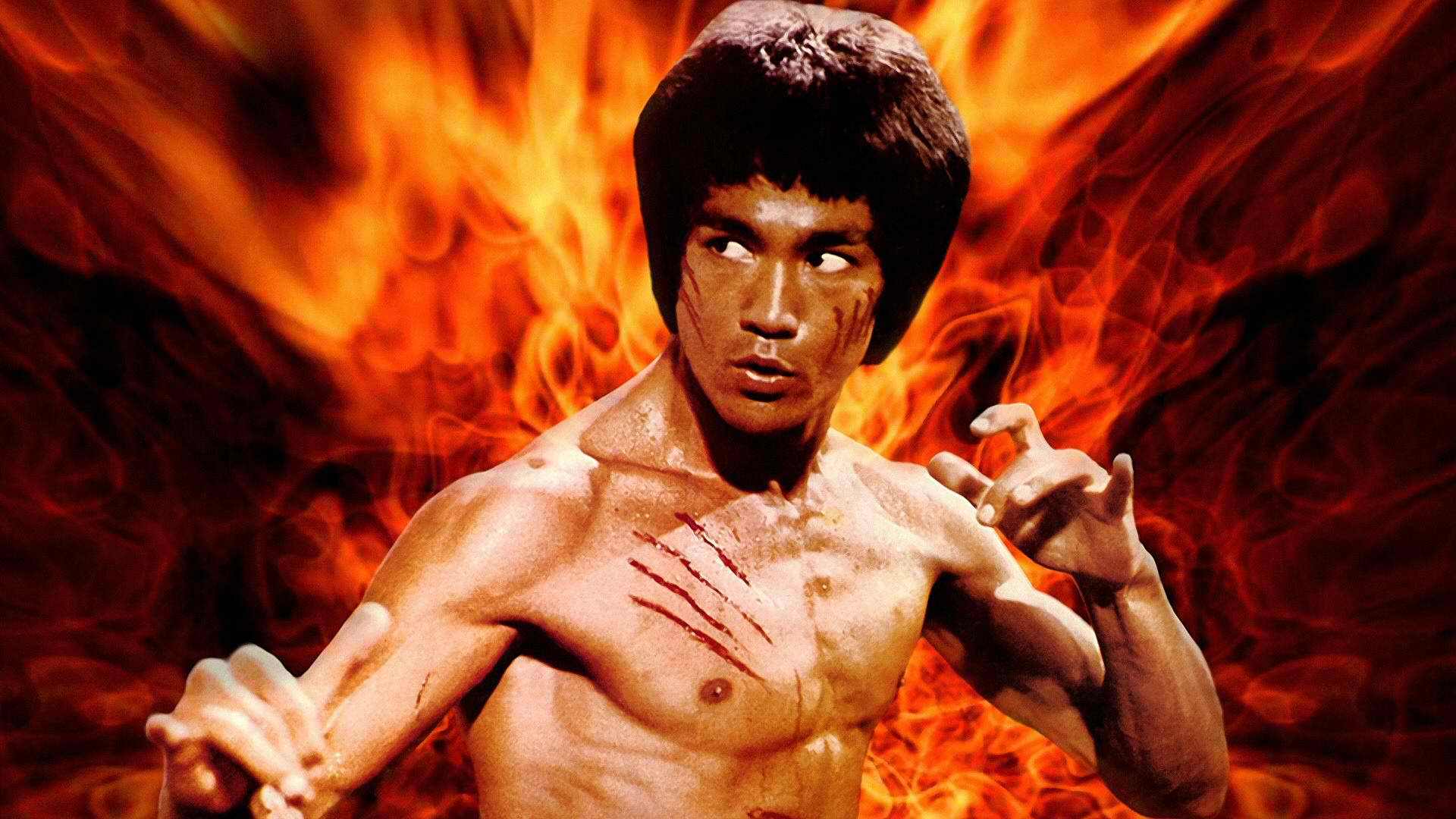 Übung macht den Meister.
Ablauf
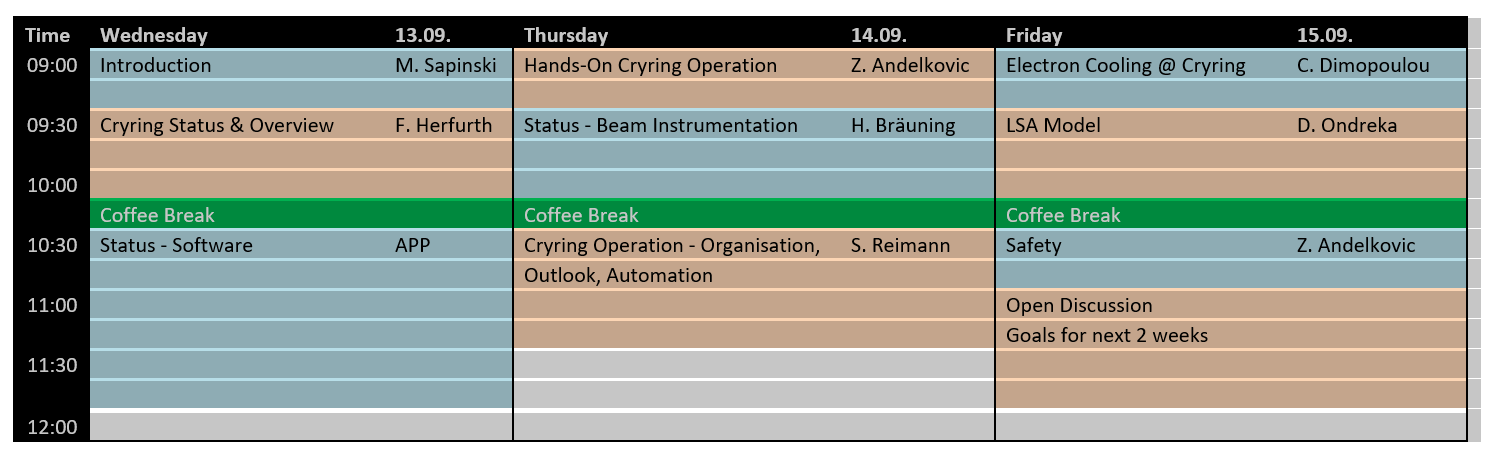 next week: training Schichts
slides: http://indico.gsi.de/event/6410/
slides from April training: https://indico.gsi.de/event/5933/
Have a good Operateur Schulung!